Séminaire 8 - ServirDons spirituels et service
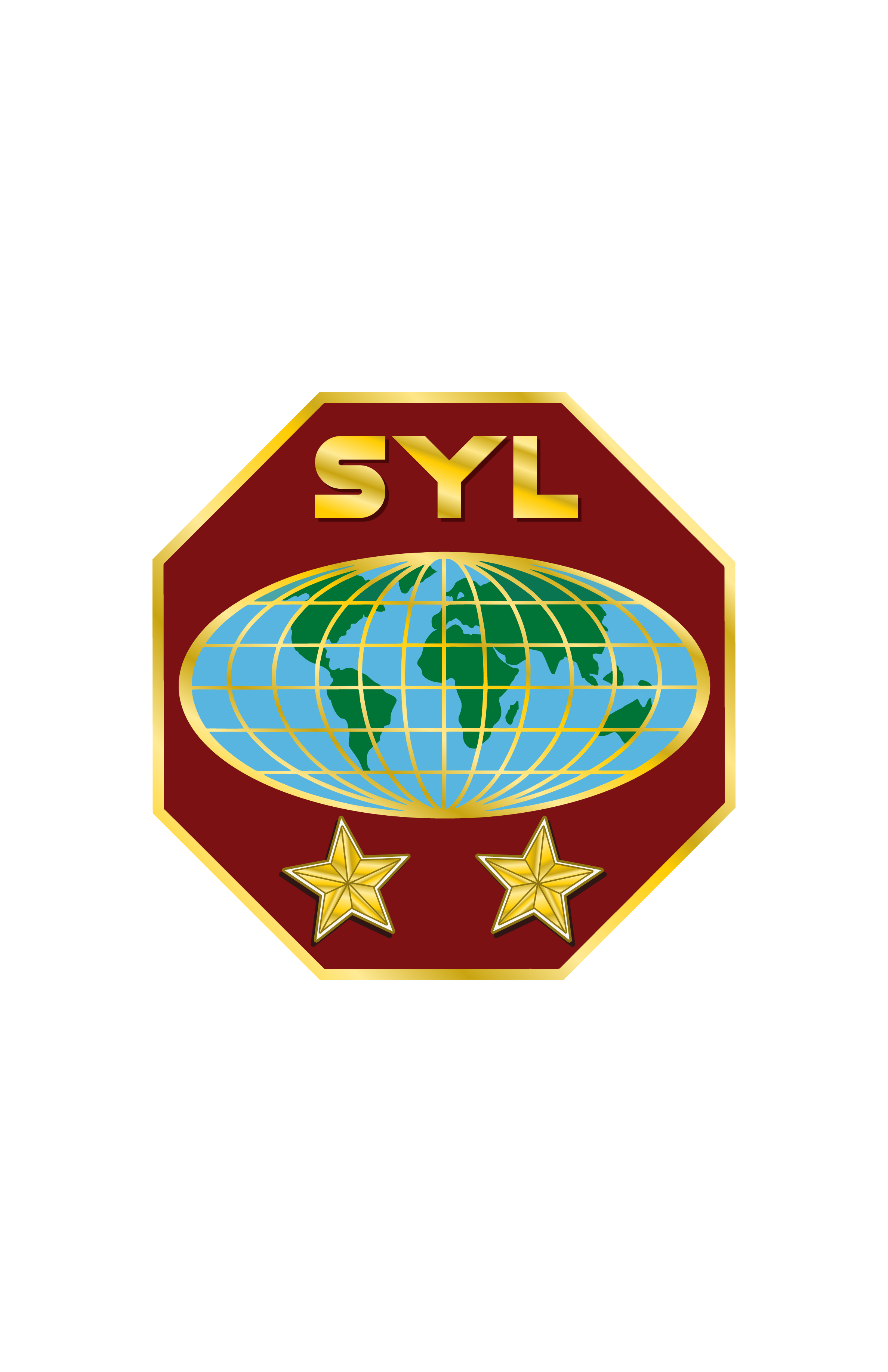 Ministères
de la Jeunesse Adventiste
INTRODUCTION

Le Seigneur a un don spécial pour chaque jeune. Comment ces dons peuvent-ils se manifester dans l'église locale ? Quelles sont les possibilités offertes pour chaque don ? Qui sont les personnes clés du voyage ? Quel est le rôle de la famille nucléaire et de la famille de l'église ? Comment ces dons peuvent-ils être utilisés pour encourager une participation maximale des jeunes ? Pourquoi les dons des jeunes devraient-ils être reconnus et acceptés ?
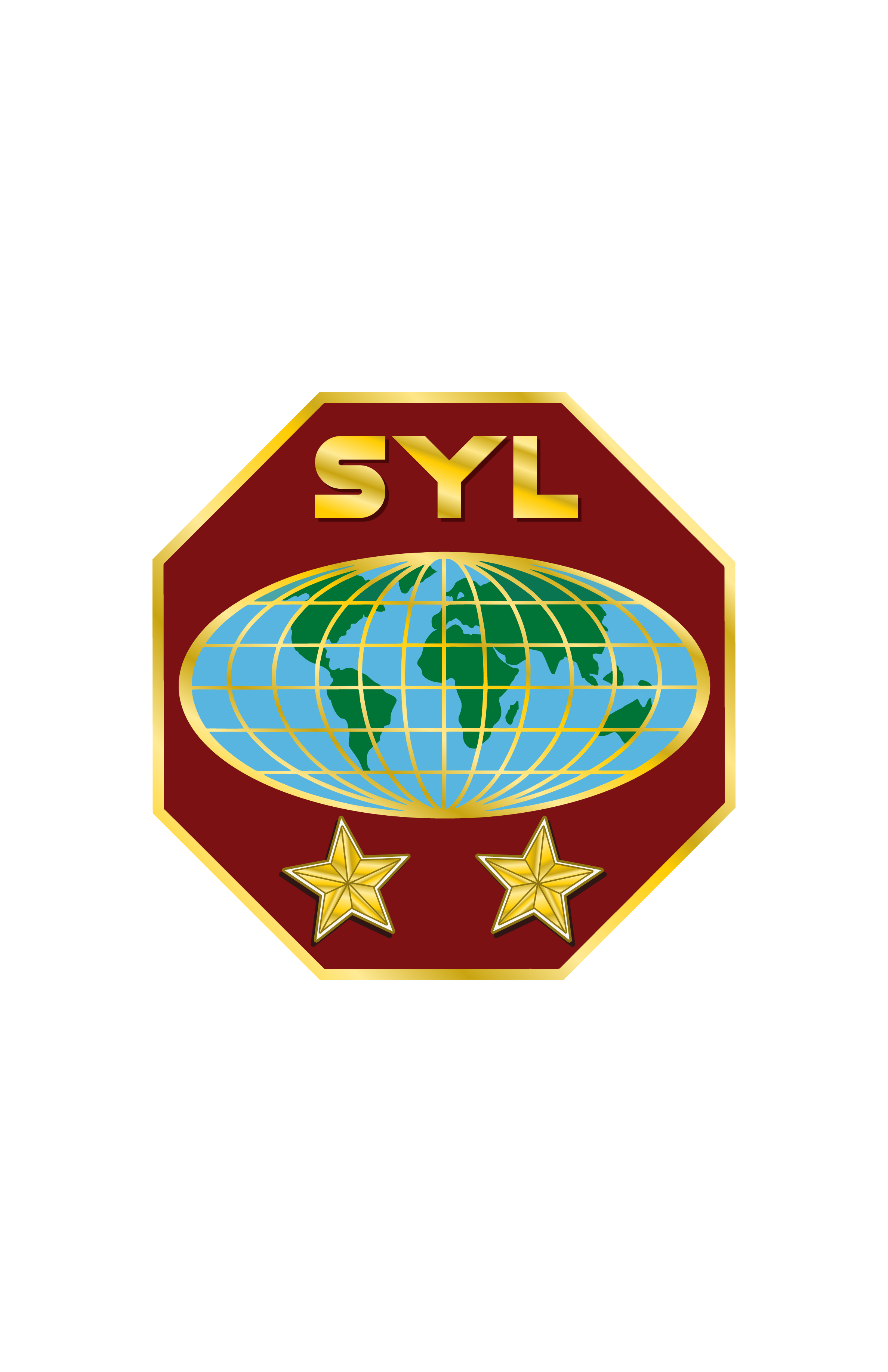 OBJECTIFS DU SEMINAIRE
Développer le sens des dons spirituels dans le ministère de la jeunesse
Établir une base théologique pour les dons spirituels
Démontrer la pertinence de l'identification et de l'utilisation des dons spirituels chez les jeunes adultes et les adolescents
Savoir comment réaliser un inventaire des dons spirituels 
Apprendre à reconnaître et à affirmer les dons spirituels afin de les utiliser pour édifier l'église de Dieu sur terre.
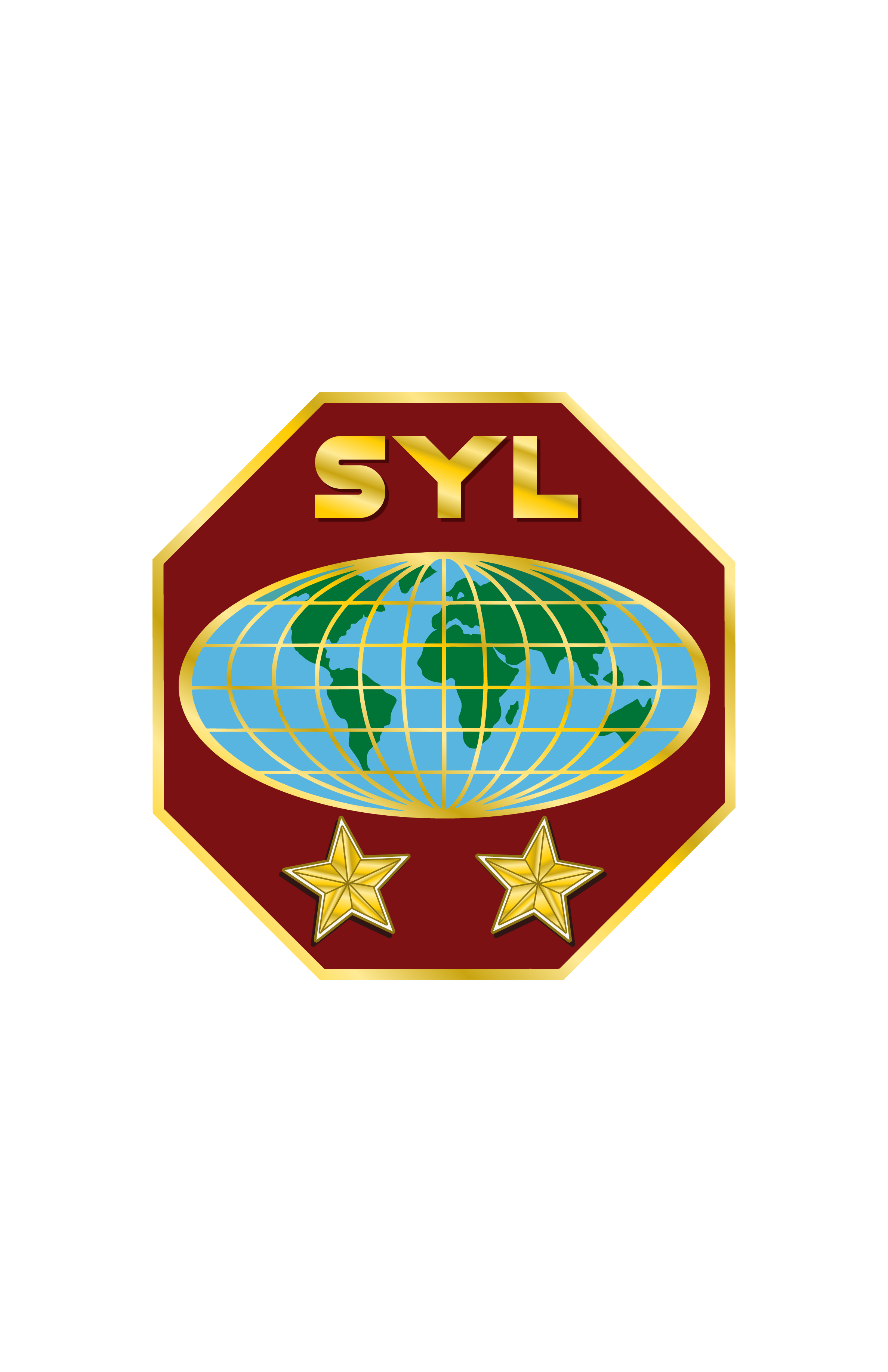 DONS SPIRITUELS DANS LE MINISTÈRE
La promesse
Jésus fit la promesse d'envoyer le Consolateur, qu'il identifia comme le Saint-Esprit. 
Le Saint-Esprit est fonctionnel et opérationnel dans la vie quotidienne de chacun. 
L'un des rôles du Saint-Esprit est de donner des dons aux enfants de Dieu.
Tous les dons sont donnés pour construire l'église de Dieu et pour équiper chaque disciple pour le service.
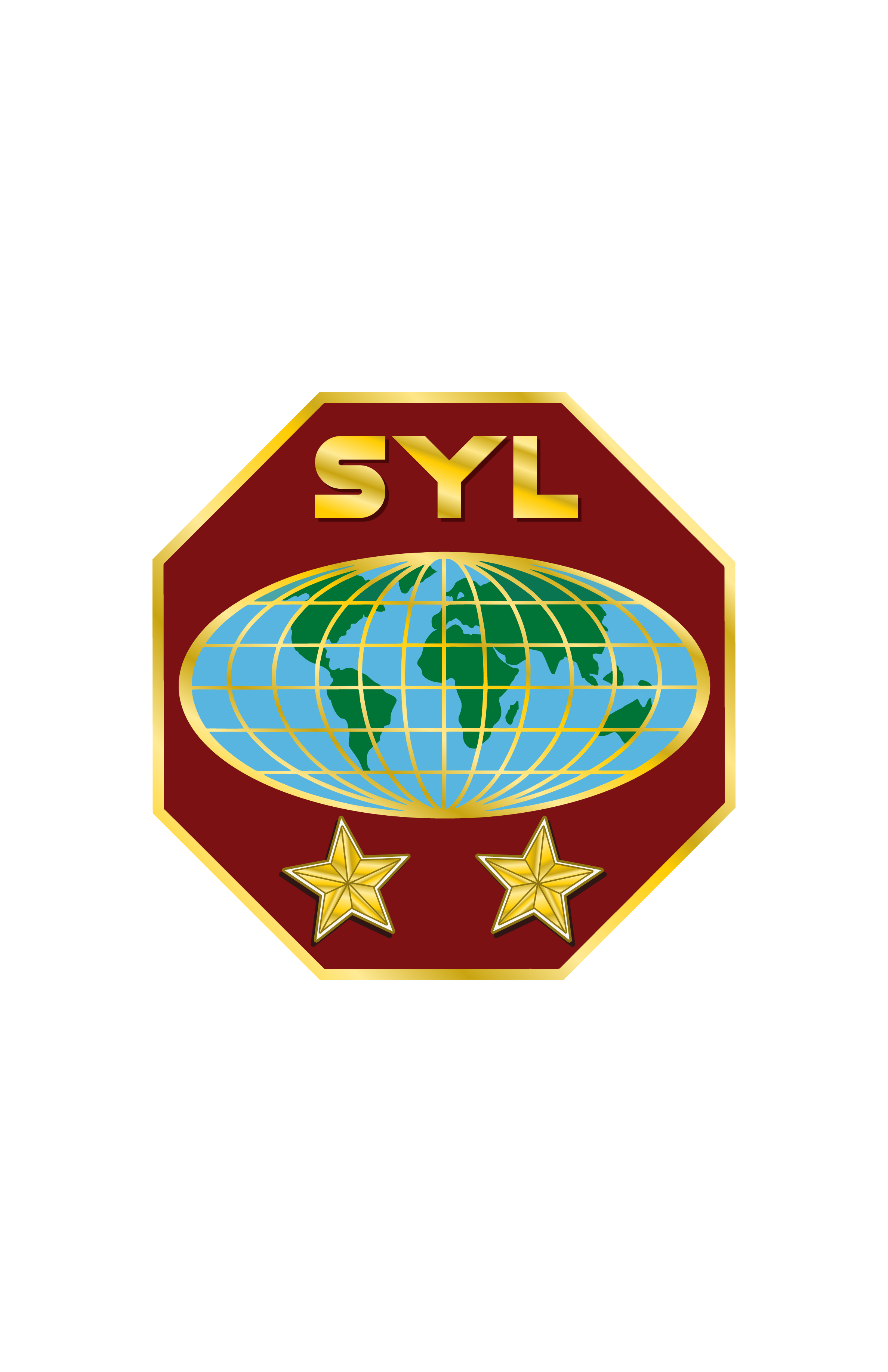 La prophétie
Le prophète Joël prédit une manifestation sans précédent du Saint-Esprit dans les derniers jours. (Joël 2 : 28, 29). 
Une démonstration sans précédent de talents, de dons et de capacités se manifestera chez ceux qui bénéficieront de ces dons de Dieu. 
Les jeunes auront des visions et des révélations accrues du dessein de Dieu pour leur vie. 
Cette réalité sera affirmée et reconnue par la sagesse donnée aux chrétiens plus âgés pendant leurs songes.
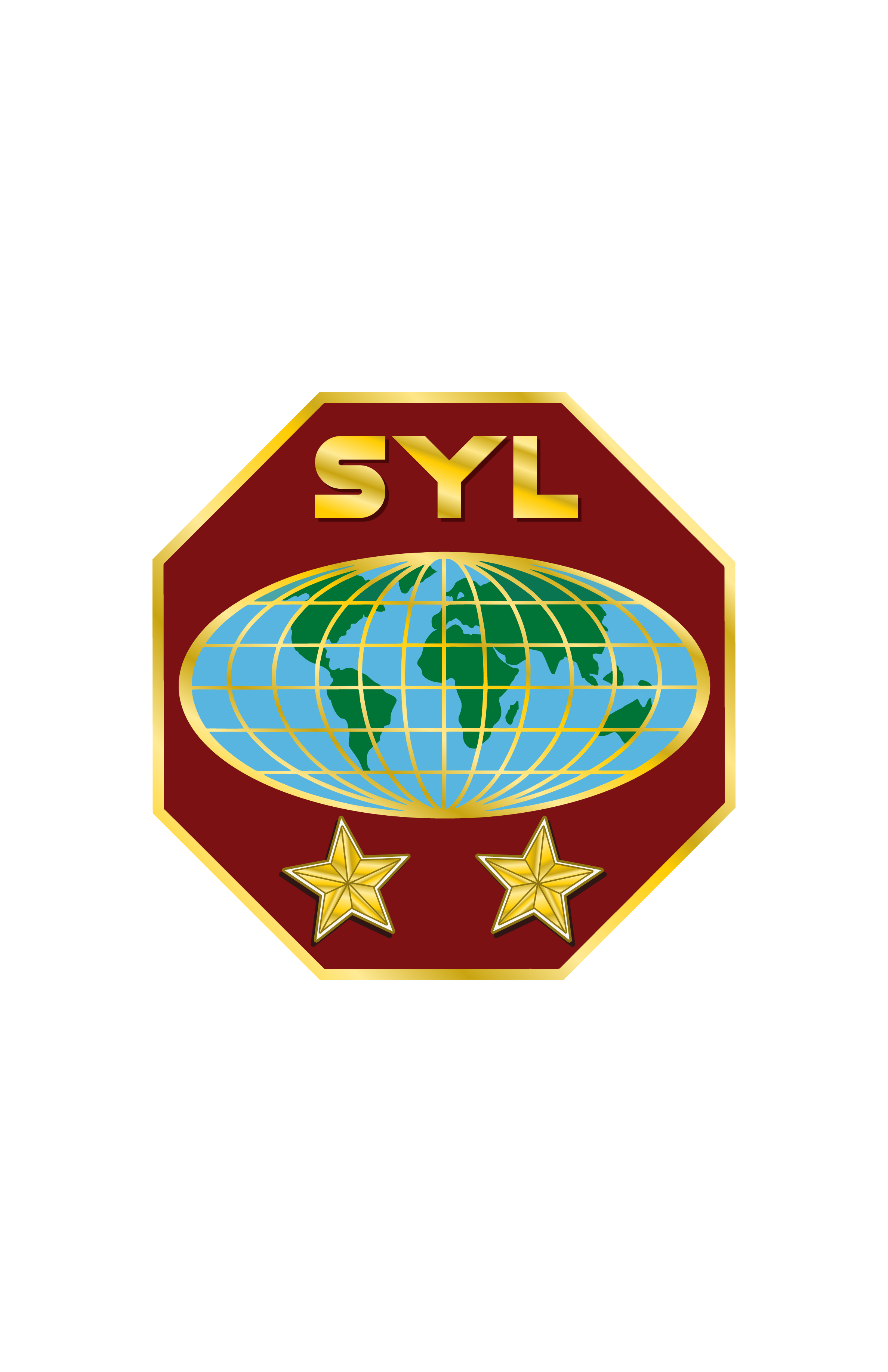 L'accomplissement
Dieu ne prévoit en aucun cas que tous les dons spirituels résident dans un seul individu. 
L'ensemble des dons, y compris les dons de la foi et de la grâce, sont donnés à l'humanité par le Saint-Esprit de Dieu. Il est de notre privilège de les recevoir et de les utiliser aux fins que Dieu a voulues. 
En tant que disciples chrétiens, tous les jeunes adventistes peuvent être certains que ce don leur est aussi facilement accessible.
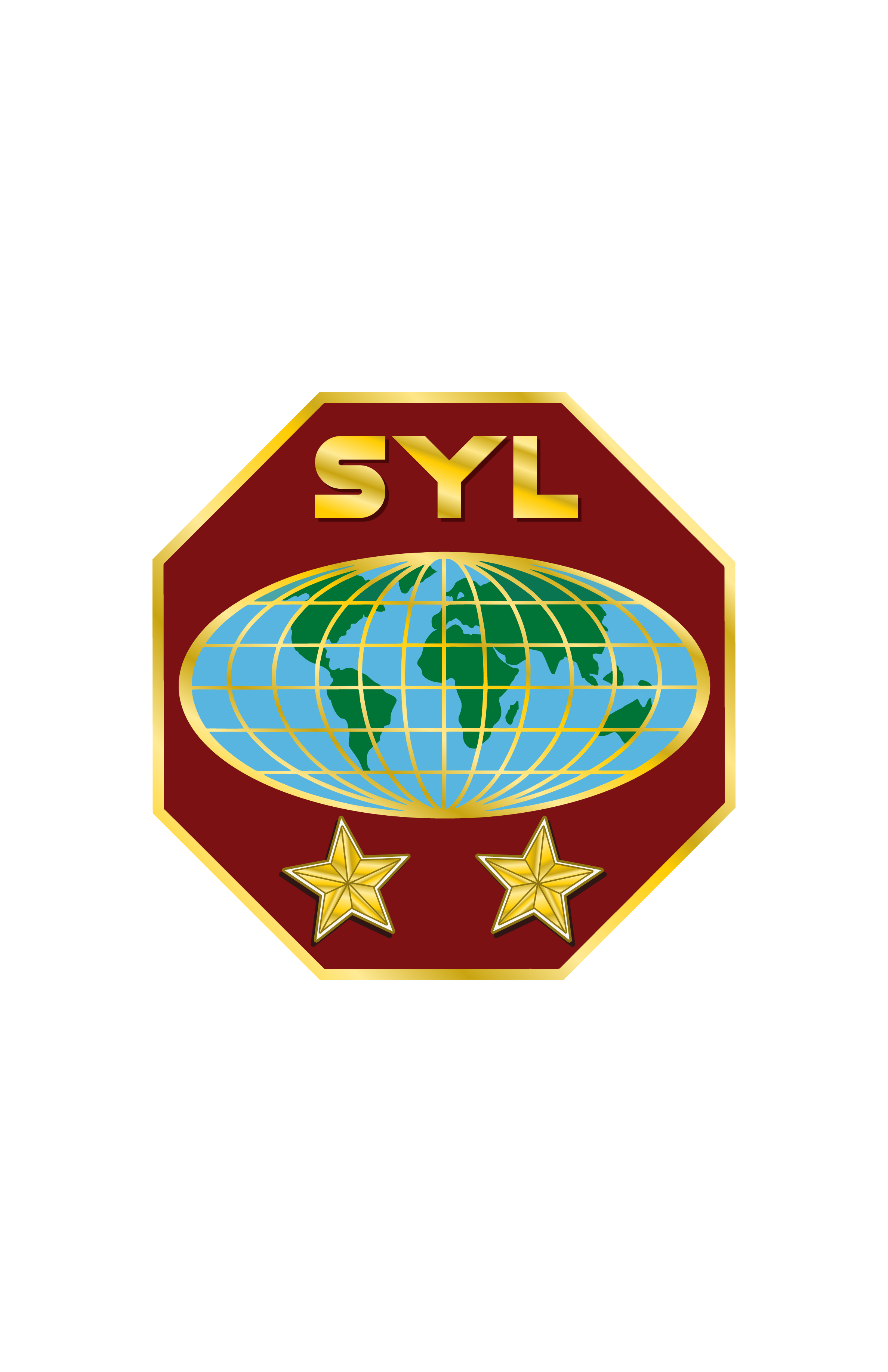 Explorer
Énumérez cinq dons que l'esprit de Dieu a donnés à l'église
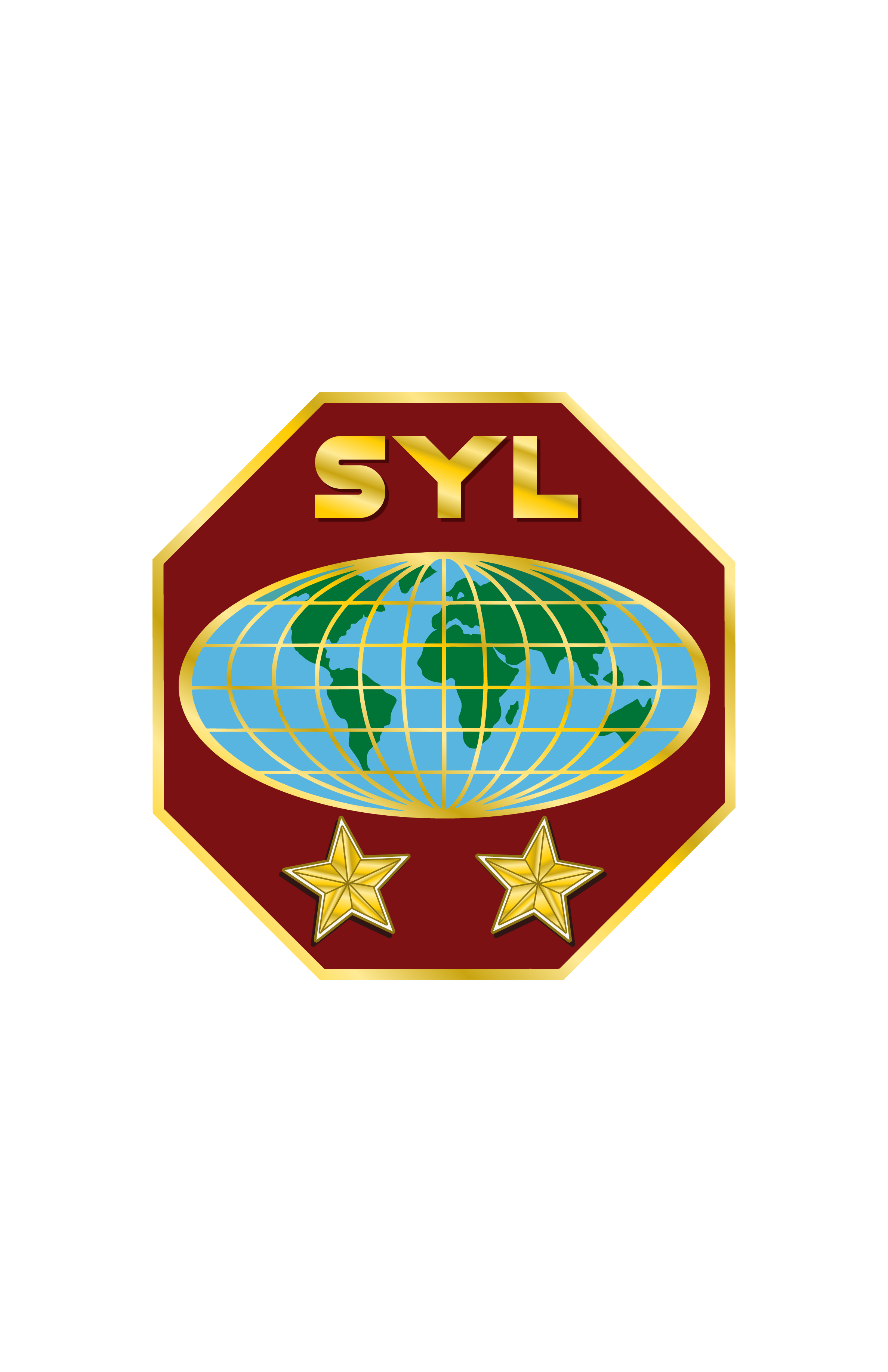 Ministères
de la Jeunesse Adventiste
LES DONS DÉMONTRÉS DANS L'HISTOIRE BIBLIQUE
Pouvez-vous identifier le don ou le talent spécifique de ces personnages bibliques ?
Samson
Salomon
Osée
Ruth
Esther
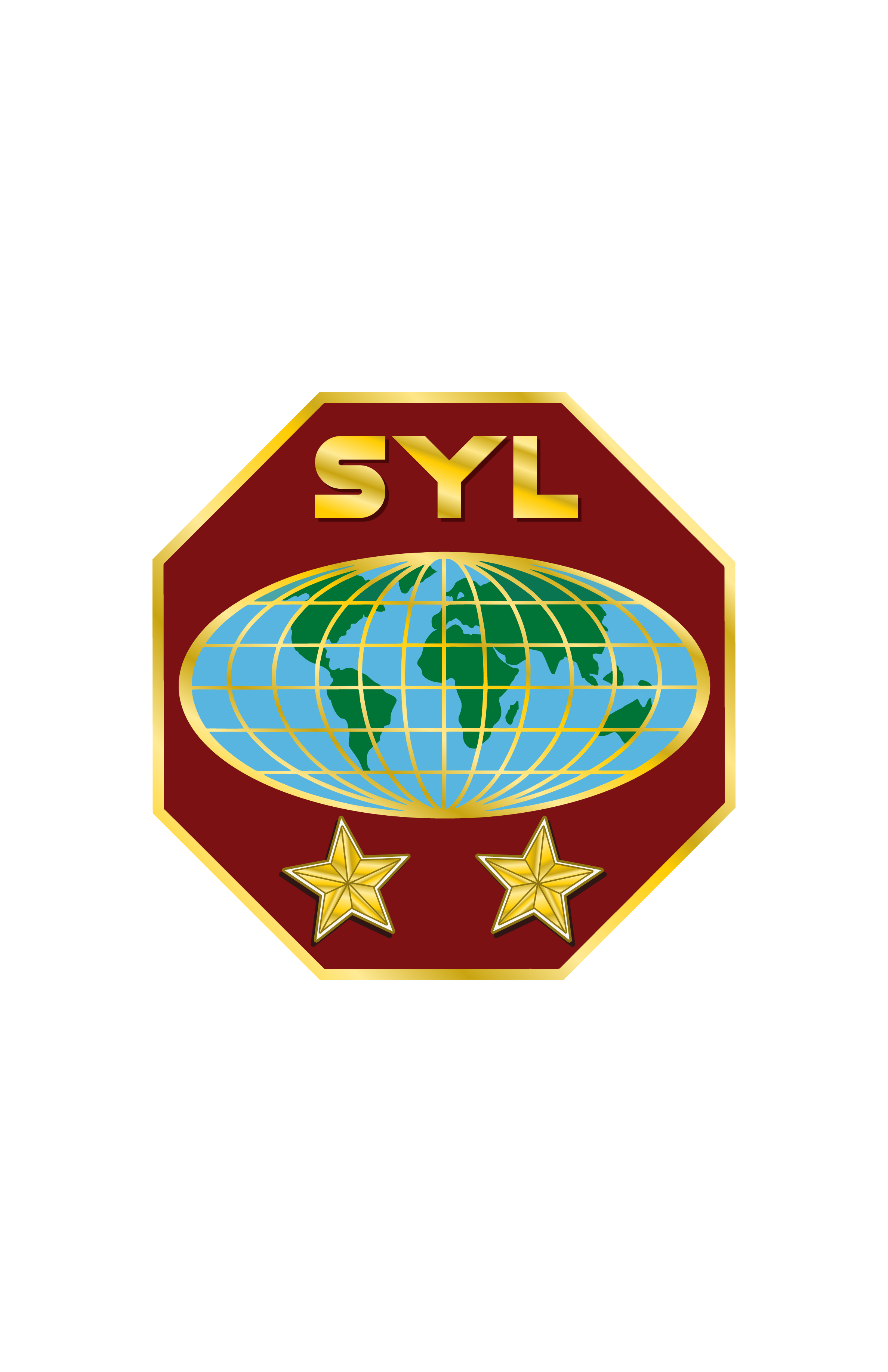 Ministères
de la Jeunesse Adventiste
DONS SPIRITUELS AUJOURD'HUI
Des hommes et des femmes fidèles de tous les temps ont compris les bienfaits de vivre par l'Esprit Saint.
L'un des grands avantages des animateurs de jeunesse est d'inspirer et de motiver les jeunes à développer les dons et les talents que Dieu leur a donnés. 
Les animateurs de jeunesse ont un avantage VIP et peuvent aider à identifier et encourager ces dons. 
De nombreux talents restent inutilisés et dormants simplement parce qu'ils n'ont jamais été identifiés ou encouragés.
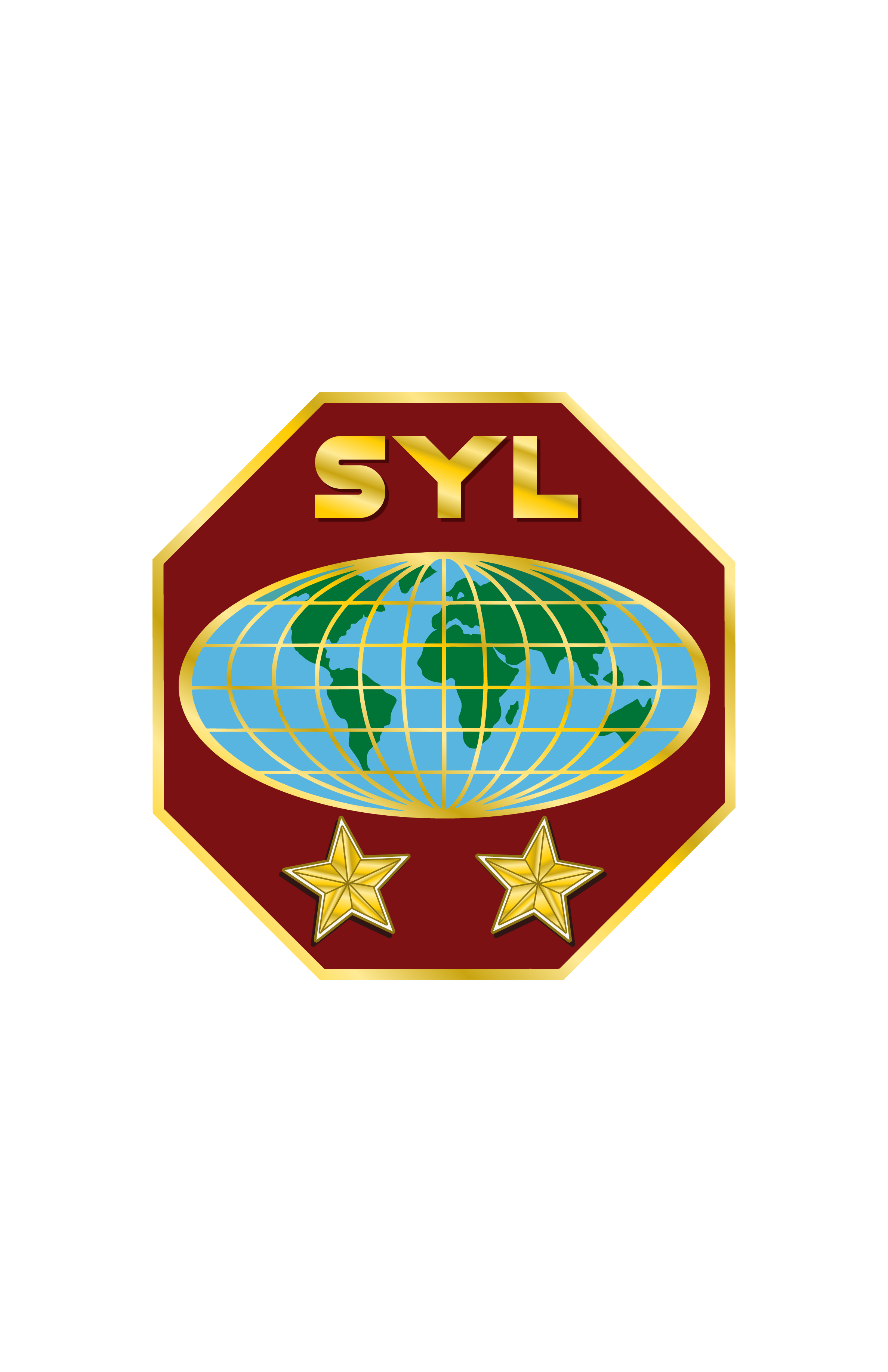 Ministères
de la Jeunesse Adventiste
LES DONS SPIRITUELS AUJOURD'HUI
Un animateur de jeunesse perspicace et observateur engagera les jeunes dans le développement de ces dons. 
Cette démarche doit être délibérée et intentionnelle. 
Les étapes qui suivent ne sont pas linéaires, elles sont circulaires. 
Une fois que vous aurez réalisé les étapes 1 à 5, vous pourrez recommencer depuis le début.
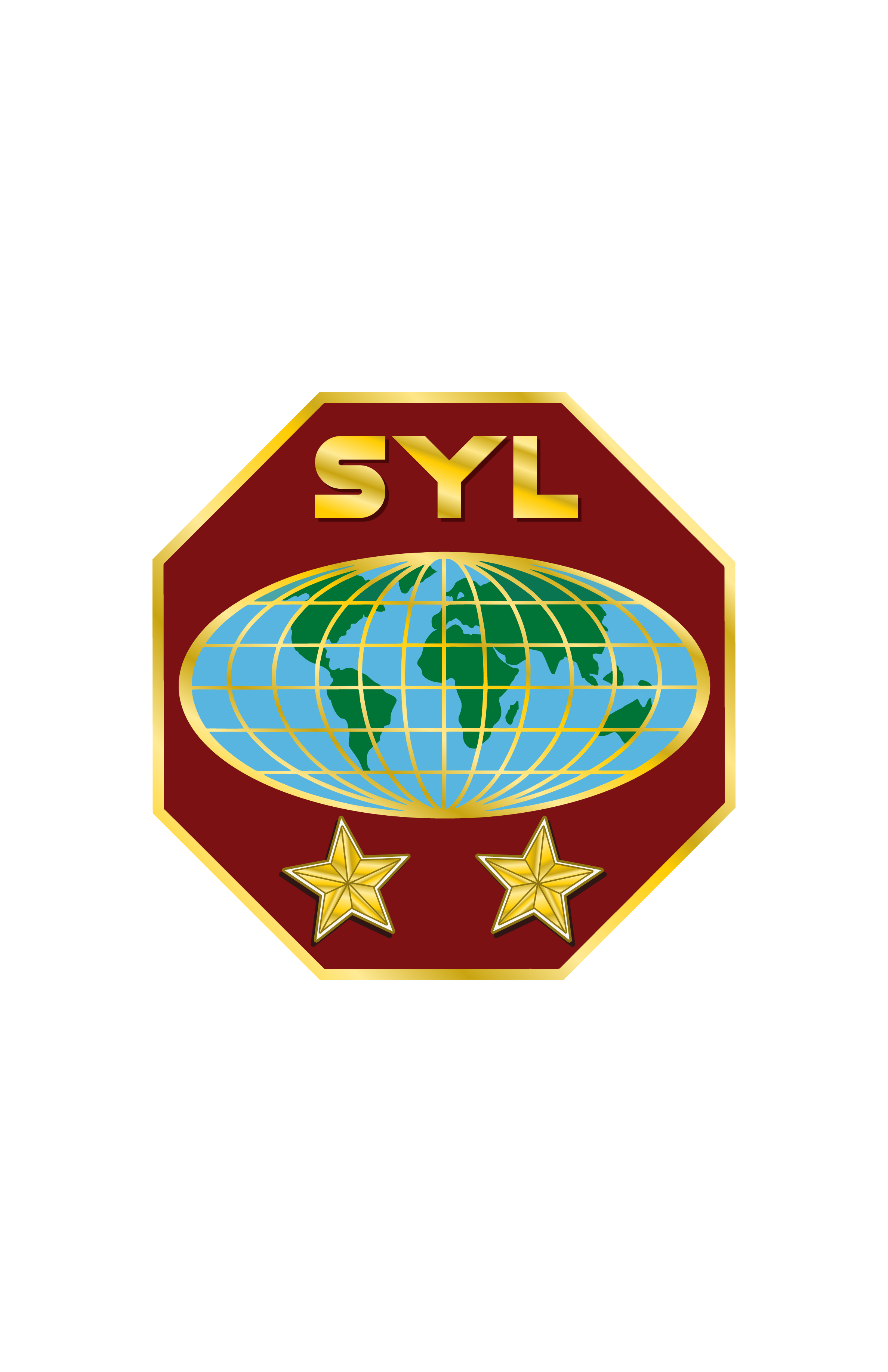 Ministères
de la Jeunesse Adventiste
DONS SPIRITUELS AUJOURD'HUI
Première étape : Procéder à un inventaire des dons spirituels
Vous trouverez le lien pour l'inventaire des dons spirituels des ministères de la Jeunesse adventiste de la jeunesse à la fin de ce séminaire.
Il serait utile de se familiariser aux catégories générales des dons tels que présentés dans la Bible. 
Il faut également comprendre que les listes dans Romains, 1 Corinthiens et Ephésiens ne sont pas exhaustives.
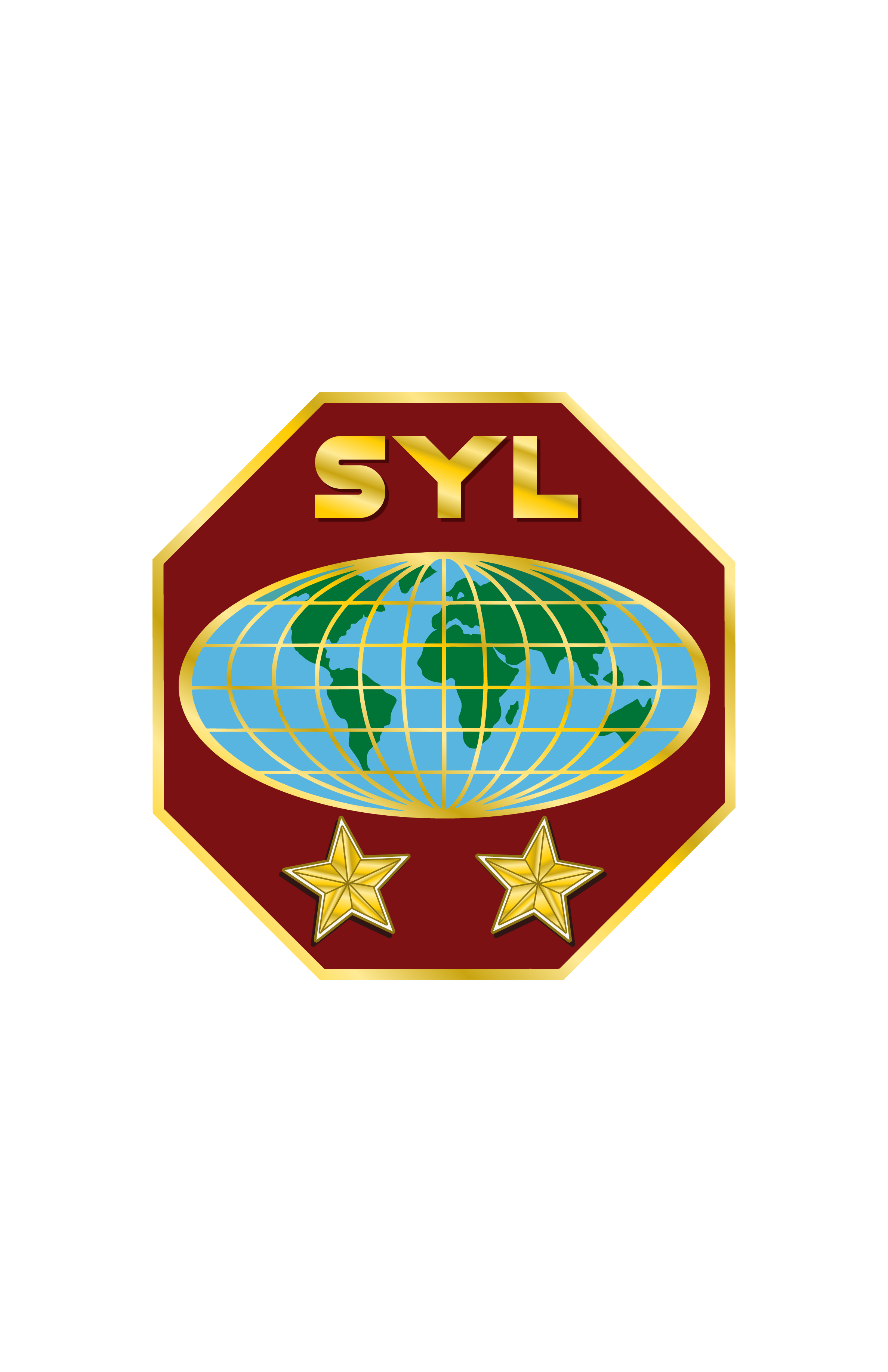 Ministères
de la Jeunesse Adventiste
LES DONS SPIRITUELS AUJOURD'HUI
Deuxième étape : Identifier les dons et le savoir-faire des jeunes 
Vous et vos jeunes apprécierez l'exploration et l'étude des dons spirituels. Une chose importante que vous verrez se produire est le fait qu'ils s'encourageront et s'affirmeront les uns les autres. Certains penseront timidement qu'ils n'ont pas de don, mais l'inventaire montrera qu'ils en ont. Un ami, ou plusieurs, interviendront..." Oh, si, vous en avez ! Vous vous souvenez de la fois où vous..." Bien sûr, vous les aiderez à comprendre que l'une des étapes importantes du discernement d'un don est que celui-ci soit affirmé par les autres lorsqu'il est exercé.
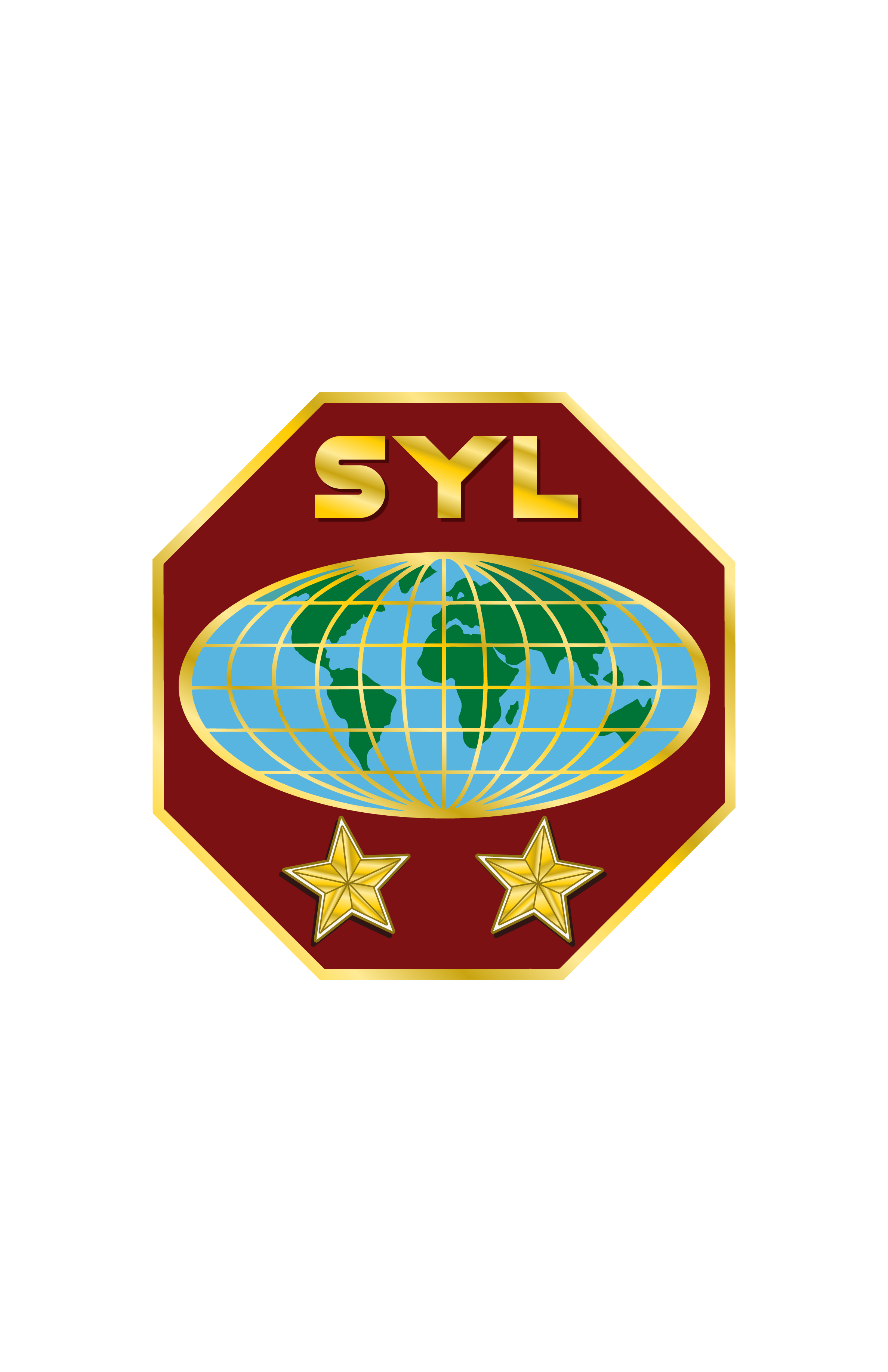 Ministères
de la Jeunesse Adventiste
DONS SPIRITUELS AUJOURD'HUI
Troisième étape : Encourager ces dons et talents
Peu importe à quel point les jeunes s'encouragent les uns les autres, il sera de votre devoir, en tant que leader, d'être le premier à encourager. 
Il ne faut pas donner l'impression que le jeune reçoit un quelconque crédit pour le don que Dieu lui a accordé, comme s'il était en quelque sorte spécial parmi les autres et qu'il "méritait" ce don d'une manière ou d'une autre. Toutefois, vous voulez certainement réaffirmer et encourager.
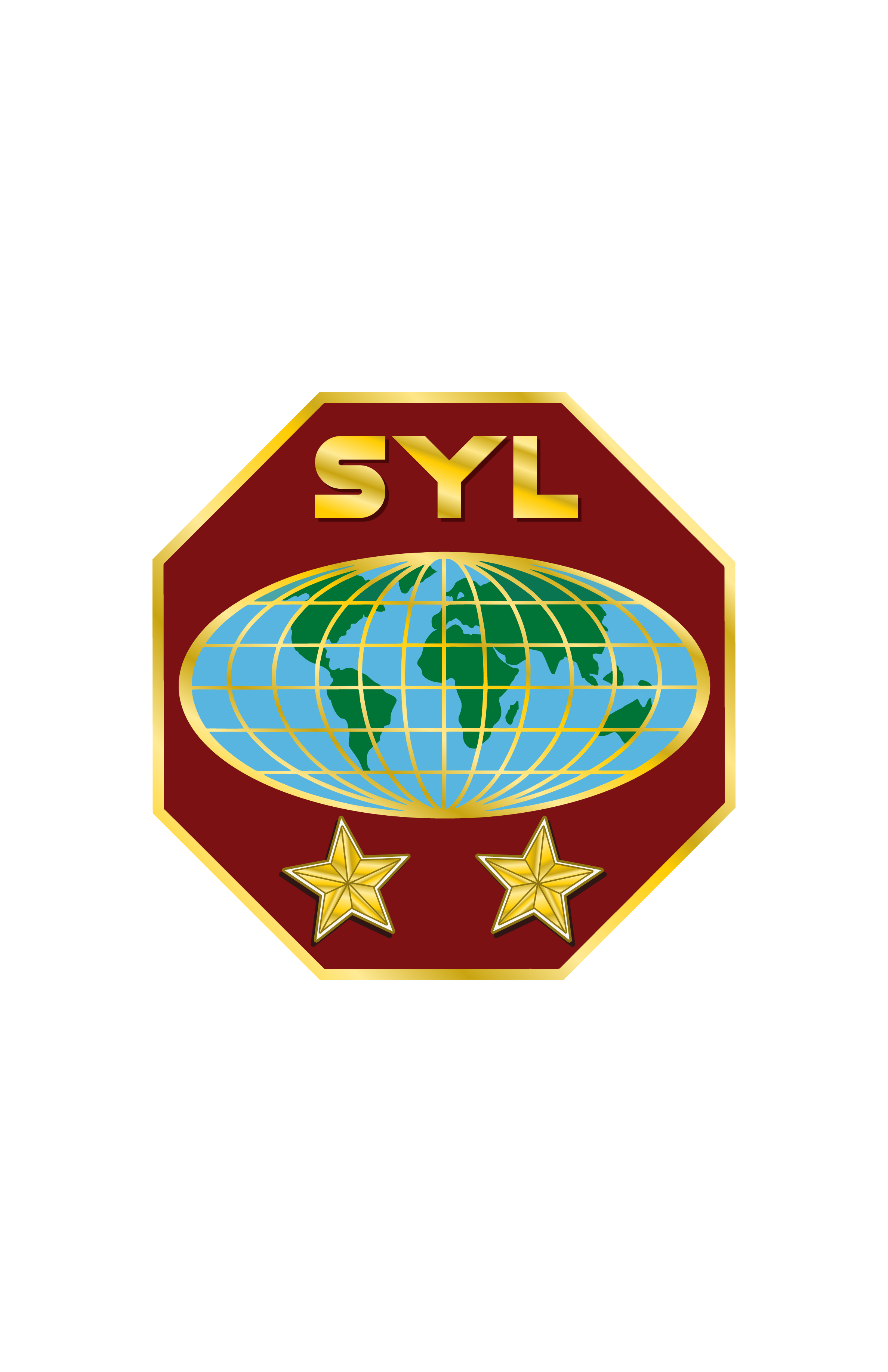 Ministères
de la Jeunesse Adventiste
DONS SPIRITUELS AUJOURD'HUI
Quatrième étape : Engagez-vous ou utilisez ces dons et talents dans le ministère
C'est à ce moment que vous appliquer les plans dont nous avons parlé  précédemment dans ce séminaire et que vous mobilisez votre jeune et énergique "armée" pour Jésus. De grandes choses vont se produire, et alors vous vous réunirez pour évaluer, prendre note des changements à porter pour la prochaine fois, et aussi vous réconforter les uns les autres pour les erreurs commises et vous encourager à essayer de nouveau, les mains dans la main de Dieu.
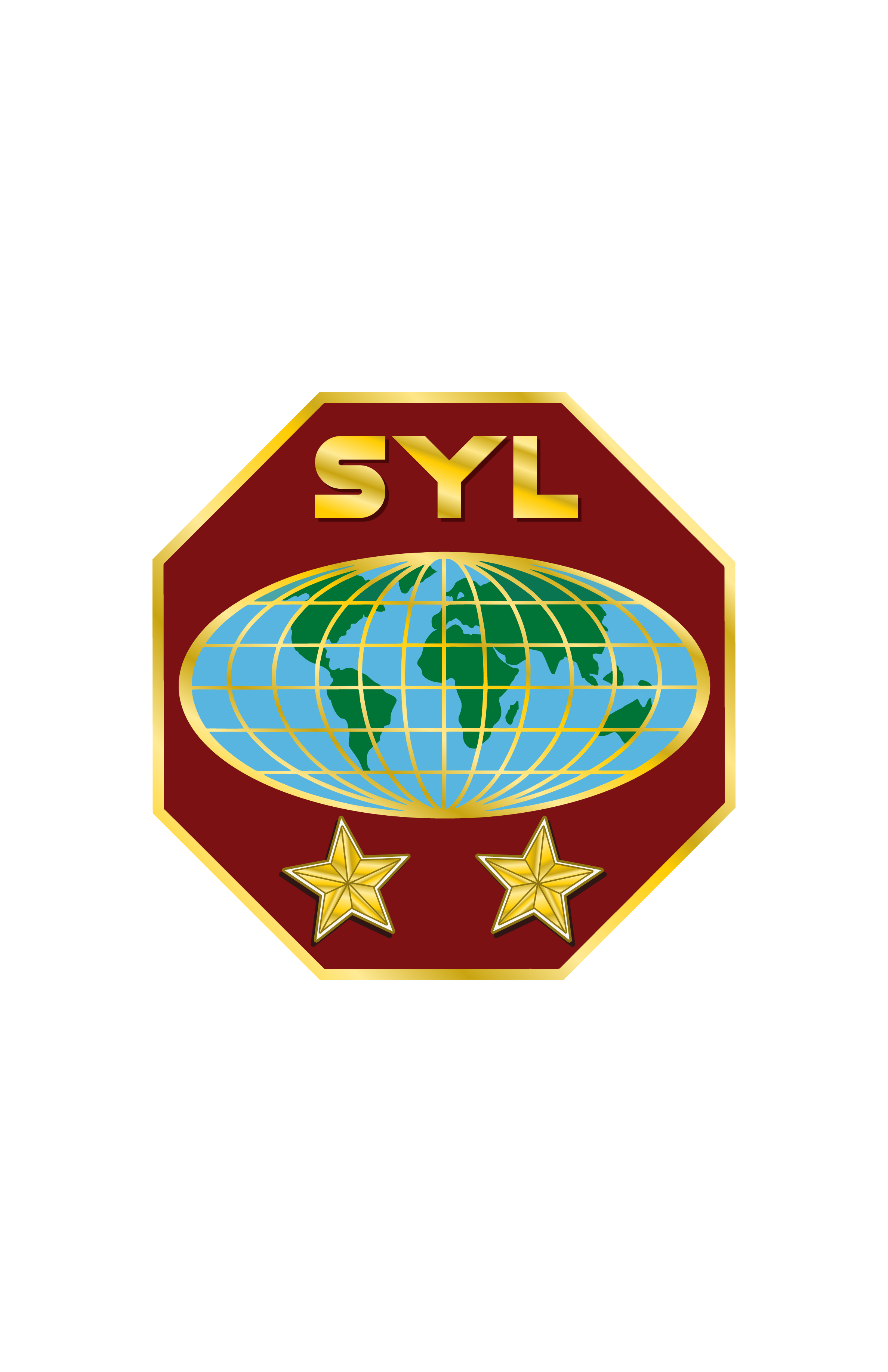 Ministères
de la Jeunesse Adventiste
DONS SPIRITUELS AUJOURD'HUI
Cinquième étape : Affirmez constamment ces dons 
En tant que leader de jeunesse, vous savez vous-même comment il est facile de se décourager, ou simplement de s'éloigner et d'oublier son appel lorsqu'on se trouve confronté à la vie et à son stress. Pour les jeunes, c'est encore plus vrai.
Un encouragement mutuel et constant contribuera considérablement aux progrès que vous réaliserez tous sur le chemin dans lequel Dieu vous conduit, en vue de devenir des disciples de Jésus pleinement engagés.
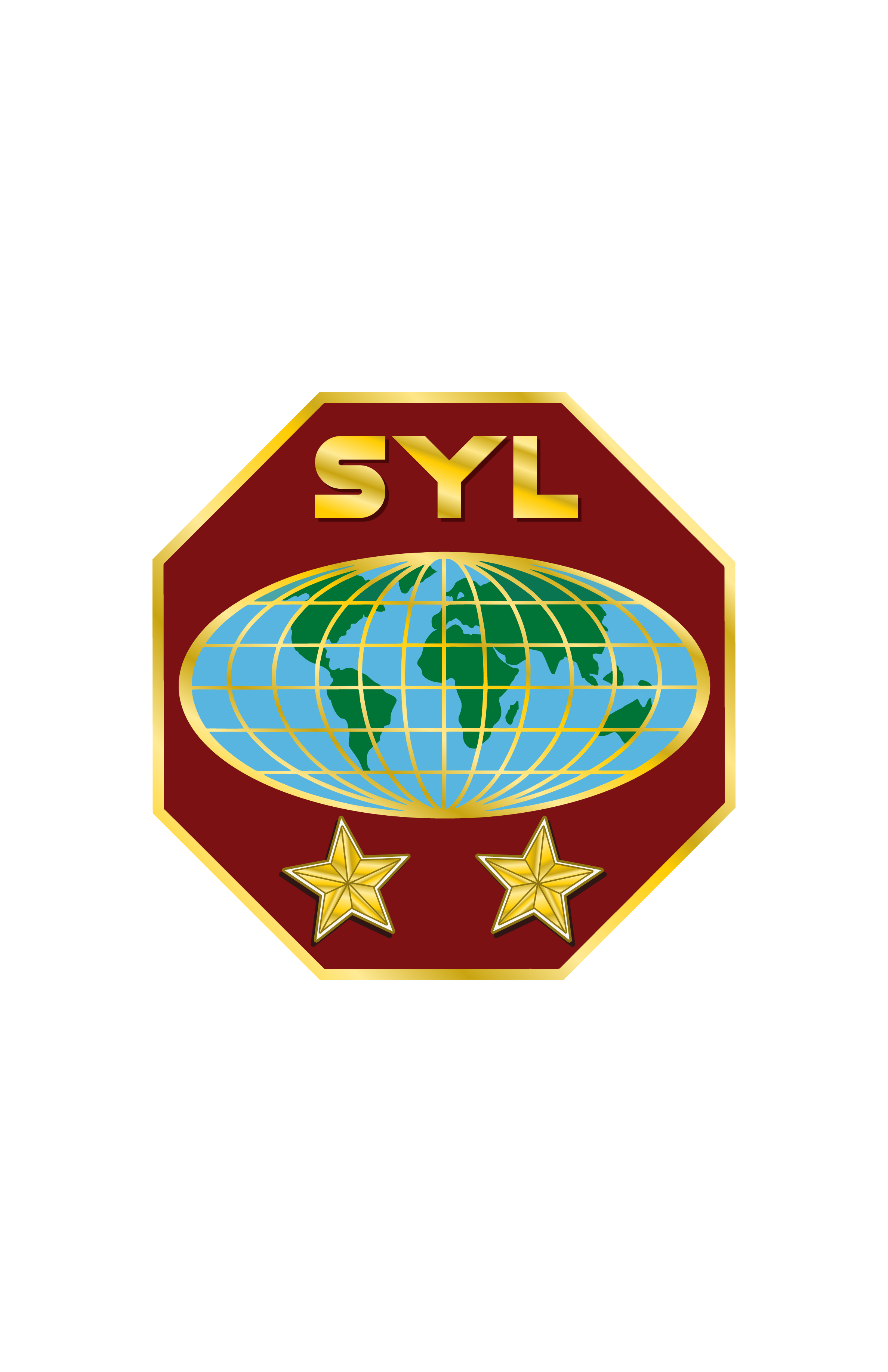 Ministères
de la Jeunesse Adventiste
Explorer
Énumérez au moins cinq (5) dons ou talents que vous avez discernés chez les jeunes de votre congrégation locale
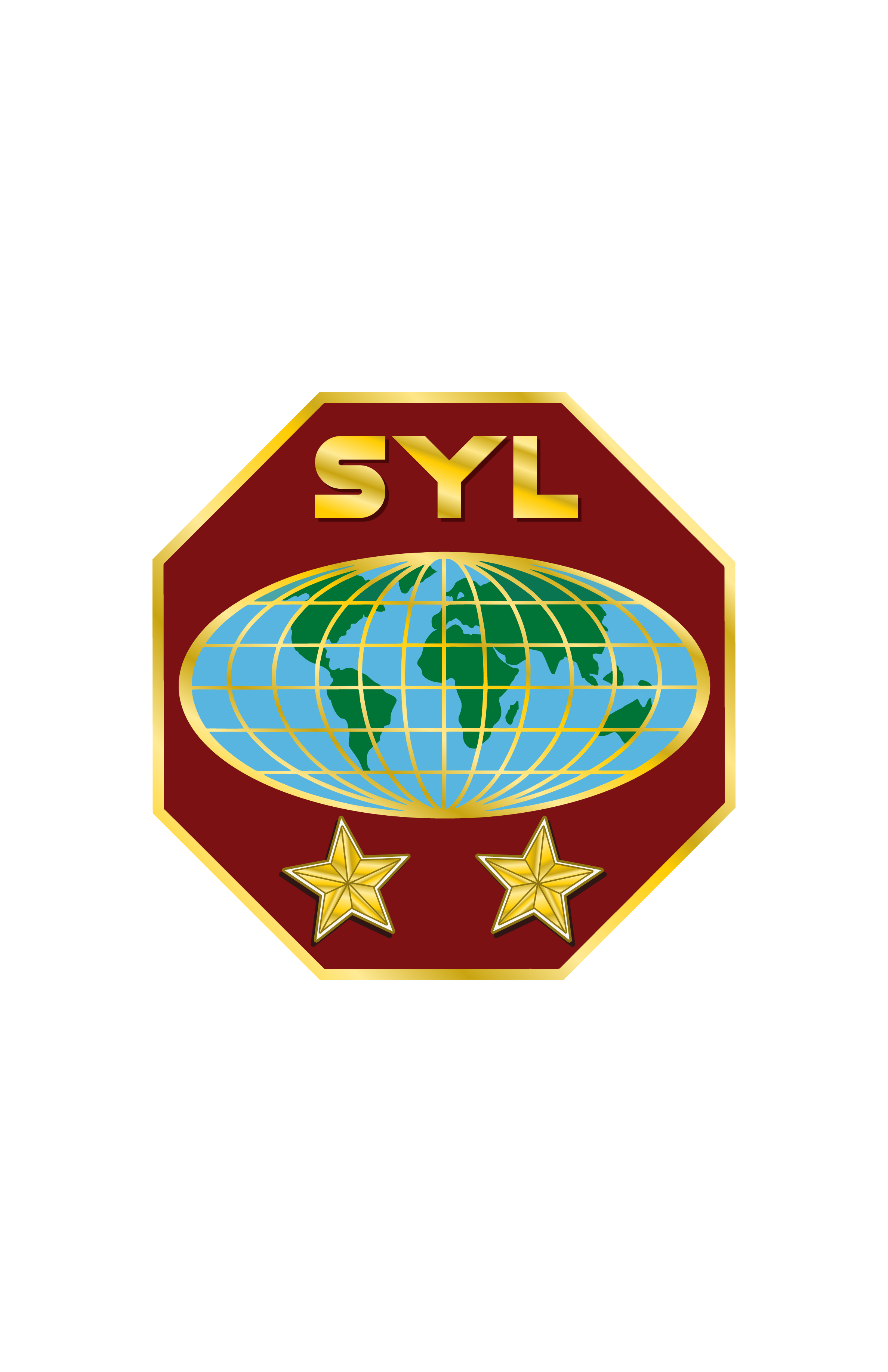 Ministères
de la Jeunesse Adventiste
CONCLUSION
Tous les chrétiens ont pleinement et à tout moment accès au Saint-Esprit tout en étant bénéficiaires des dons qu'il accorde. 
C'est un privilège pour chaque jeune d'être bénéficiaire d'un ou de plusieurs de ces dons. 
Les leaders de jeunesse ont un privilège et une opportunité uniques d'encourager les jeunes à identifier et à développer leurs dons spirituels.
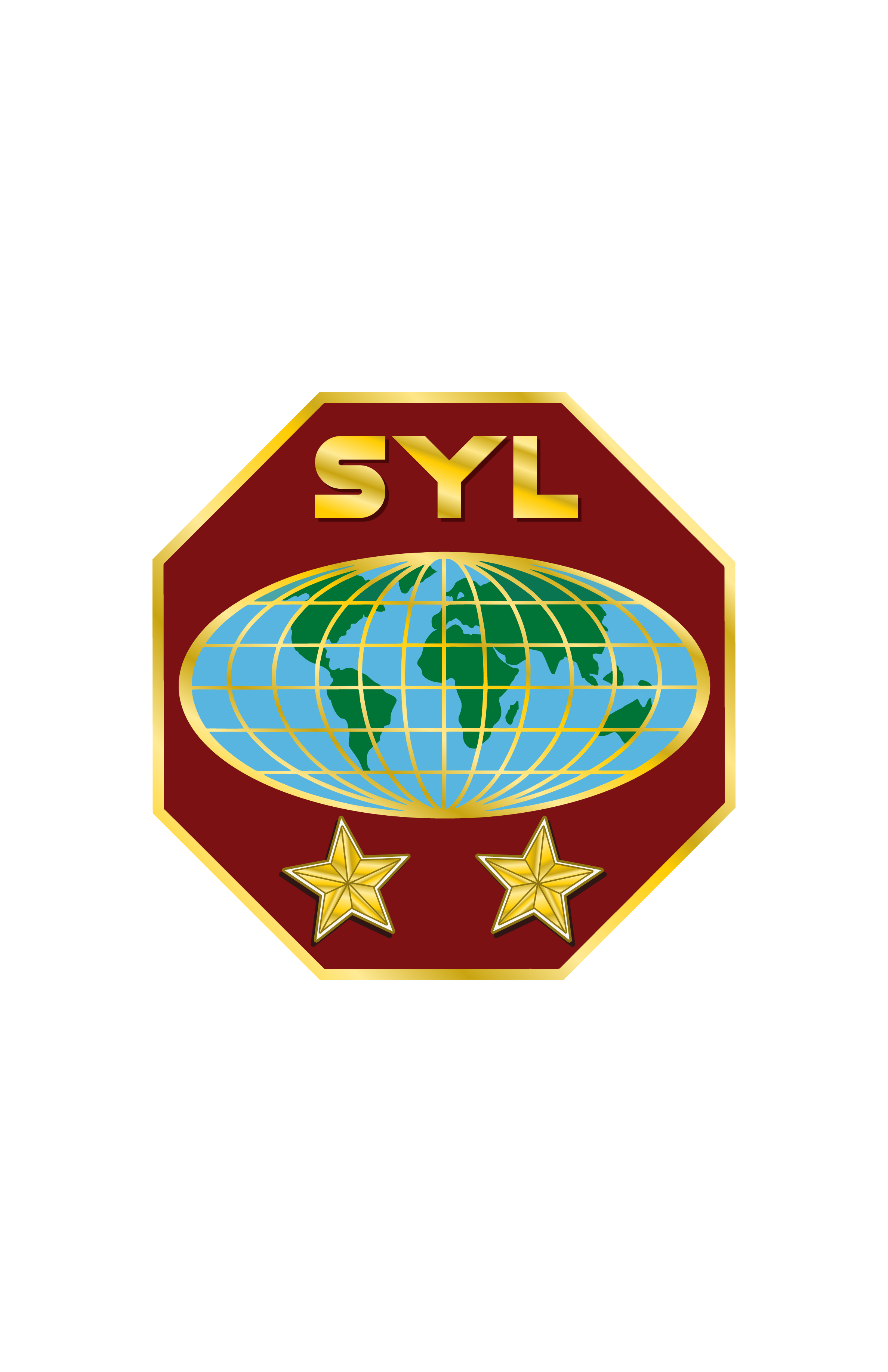 Ministères
de la Jeunesse Adventiste
ACTIVITES
Énumérez au moins cinq (5) dons ou talents que vous avez identifiés chez les jeunes de votre congrégation locale

Le formateur demandera aux participants de remplir l'inventaire des dons spirituels. Ceci fait partie intégrante du processus d'évaluation. .
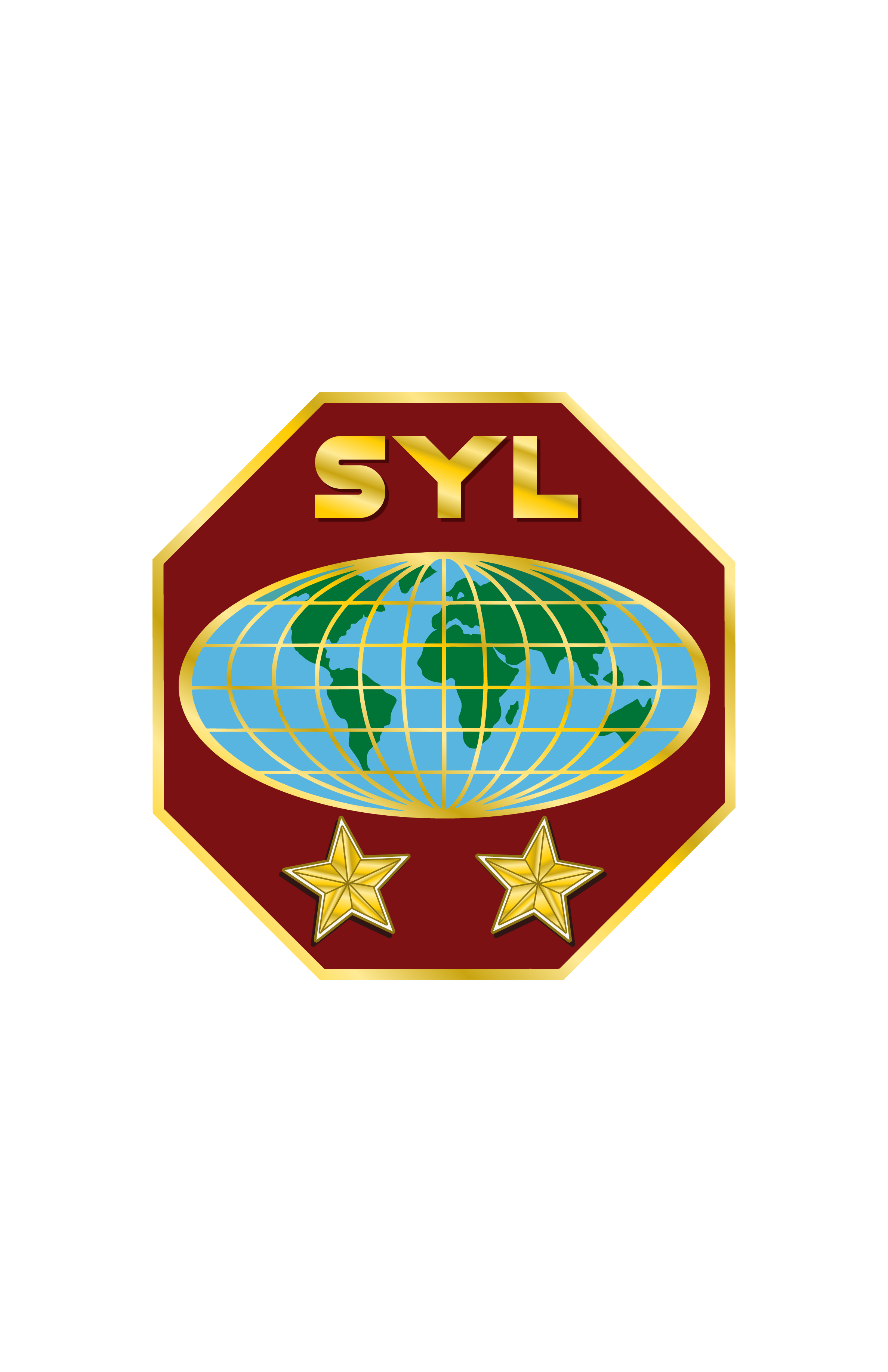 Ministères
de la Jeunesse Adventiste
SOURCES
http://youth.adventist.org/Resources/Spiritual-Gifts-Assessment/Spiritual-Gifts-Questionnaire
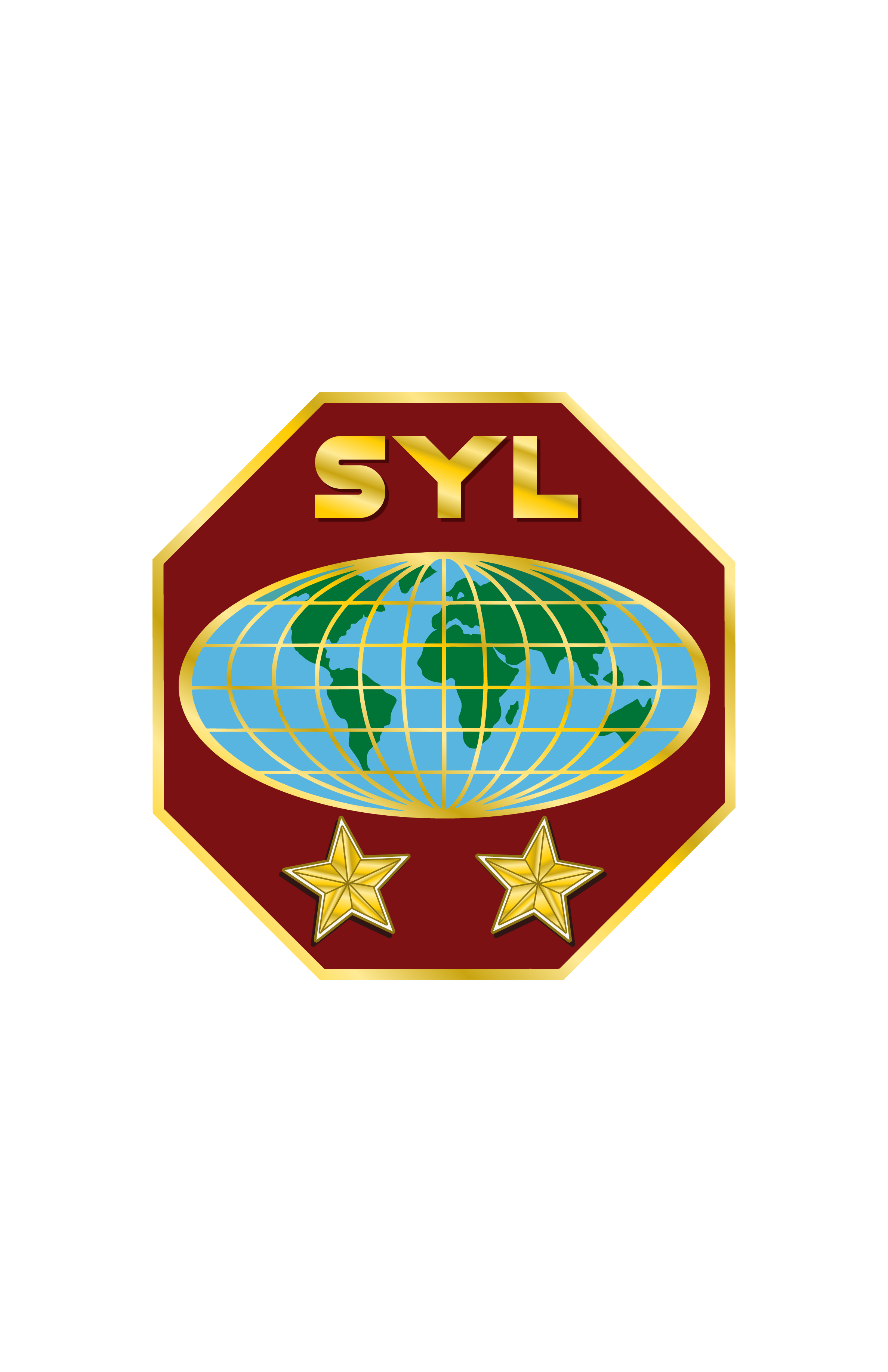 Ministères
de la Jeunesse Adventiste